Psychologické teorie osobnosti
Definice osobnosti:
Although no single definition is acceptable to all personality theorists, we can say that personality is a pattern of relatively permanent traits and unique characteristics that give both consistency and  individuality to a person’s behavior. (Roberts & Mroczek, 2008, dle Feist, Feist & Roberts, 2018, str. 5)
Témata
Mají všechny lidi něco společné?
Mají někteří lidi něco společné?
Mají lidi něco jedinečné?
Pochopení lidem (proč dělají co dělají, proč jsou jací jsou – různá vysvětlení)
Kategorizace – podle jakých kritérií? (předpoklad toho je, že jsou v něčem důležitém různí)
Chování, prožívání, myšlení
Nevyjádřeny emoce se nikdy neztratí. Jsou pochovány zaživa a vrátí se ještě horší.
Chování, které vedlo k dosažení cíle, má tendenci se uchovat a opakovat
Důležitou podmínkou změny člověka je prostředí zájmu a bezpodmínečného pozitivního přijetí
Hlavní motivační síla je snaha maximalizovat příjemné (a minimalizovat nepříjemné)
Hlavní motivační síla je touha po moci a úspěchu
U lidí je základní motivační síla potřeba po smyslu života
Sledování agrese v TV způsobuje agresivní chování
V situaci když jsou ostatní proměnné konstantní (příjemnost aktivity, náročnost…) lidi dělají to, co vede k stanovenému cíli
Lidi mají svobodnou vůli a jsou strůjci vlastního štěstí
Každý člověk může žít šťastný a spokojený život
Hlavním faktorem lidského chování je to, co člověk chce dosáhnout
Hlavním faktorem lidského chování je jeho minulost
Člověk vědomě ovlivňuje svůj život (nevědomé procesy nejsou důležitější než vědomé)
Člověk je taký, jaký je, kvůli biologickým vlivům – genům, hormonům, fyziologii)
Každý člověk je zásadně jedinečný (unikátnost je významnější než podobnost s ostatními lidmi)
Požadavky SOk211
Deník- jak by to vysvětlil- jak by se dalo zkoumat- podnět na další téma20b
Reflexe výzkumného článku10b
Zkouškadiskuse nad primárními zdroji 15bzkouška z probíraných témat 25b
Časopisy o personality psychology
Journal of Personality and Social Psychology
Journal of Personality
Personality and Individual Differences 
European Journal of Personality
Journal of Personality Assessment 
Journal of Research in Personality
Social Behavior and Personality: An International Journal 
Personality and Social Psychology Review
Social Psychological and Personality Science
Social and Personality Psychology Compass
Personality and Social Psychology Bulletin
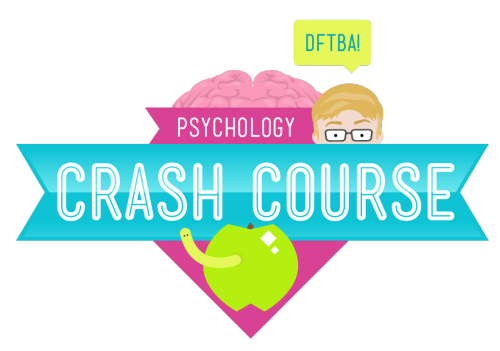 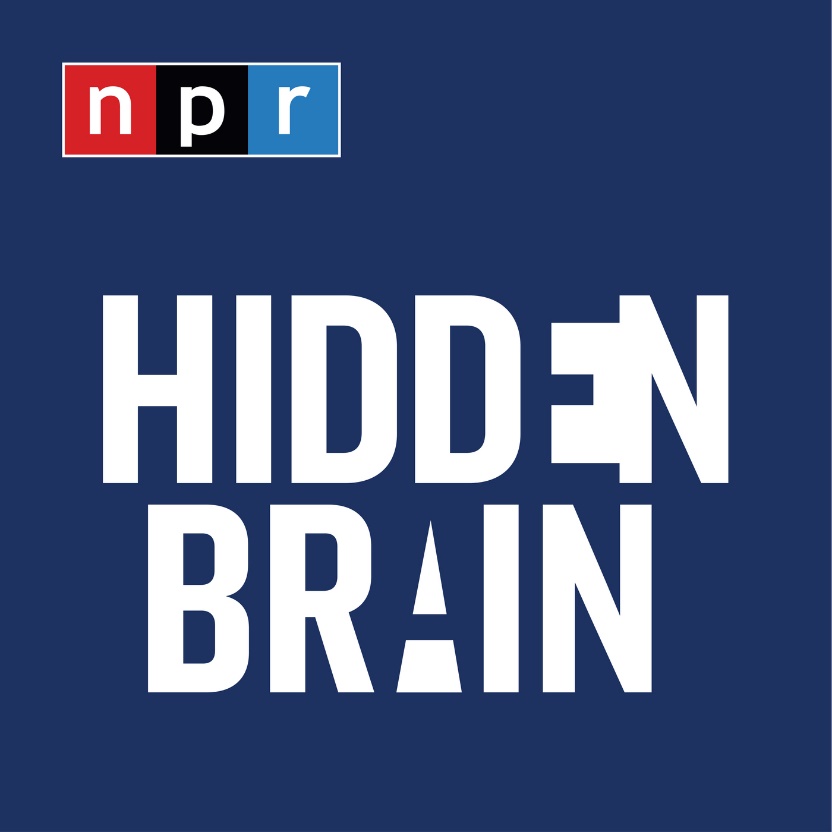 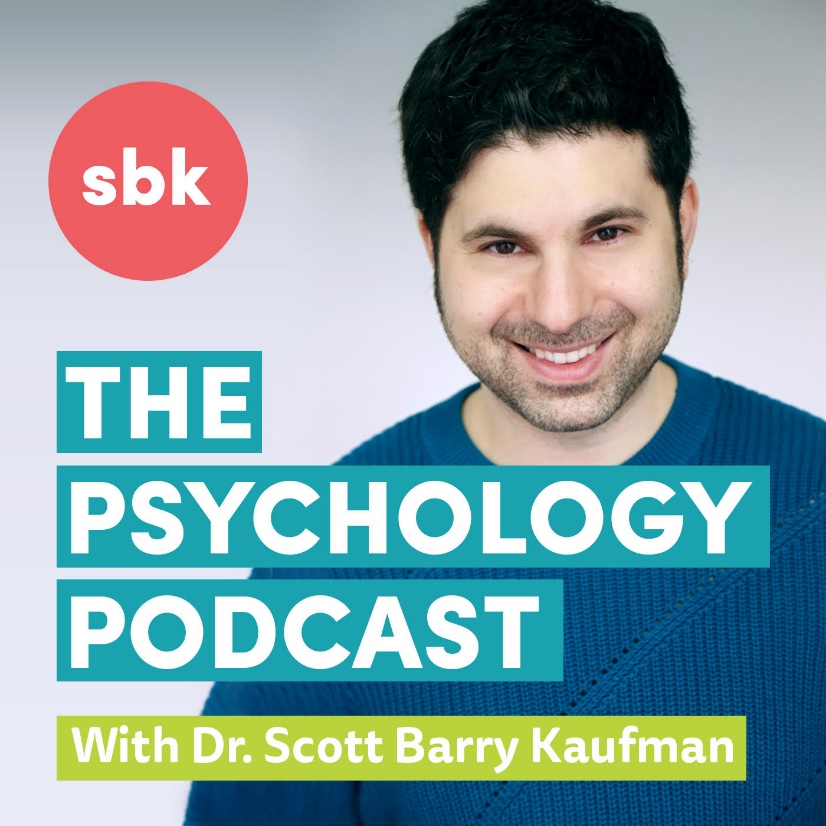 Ďalšie zdroje
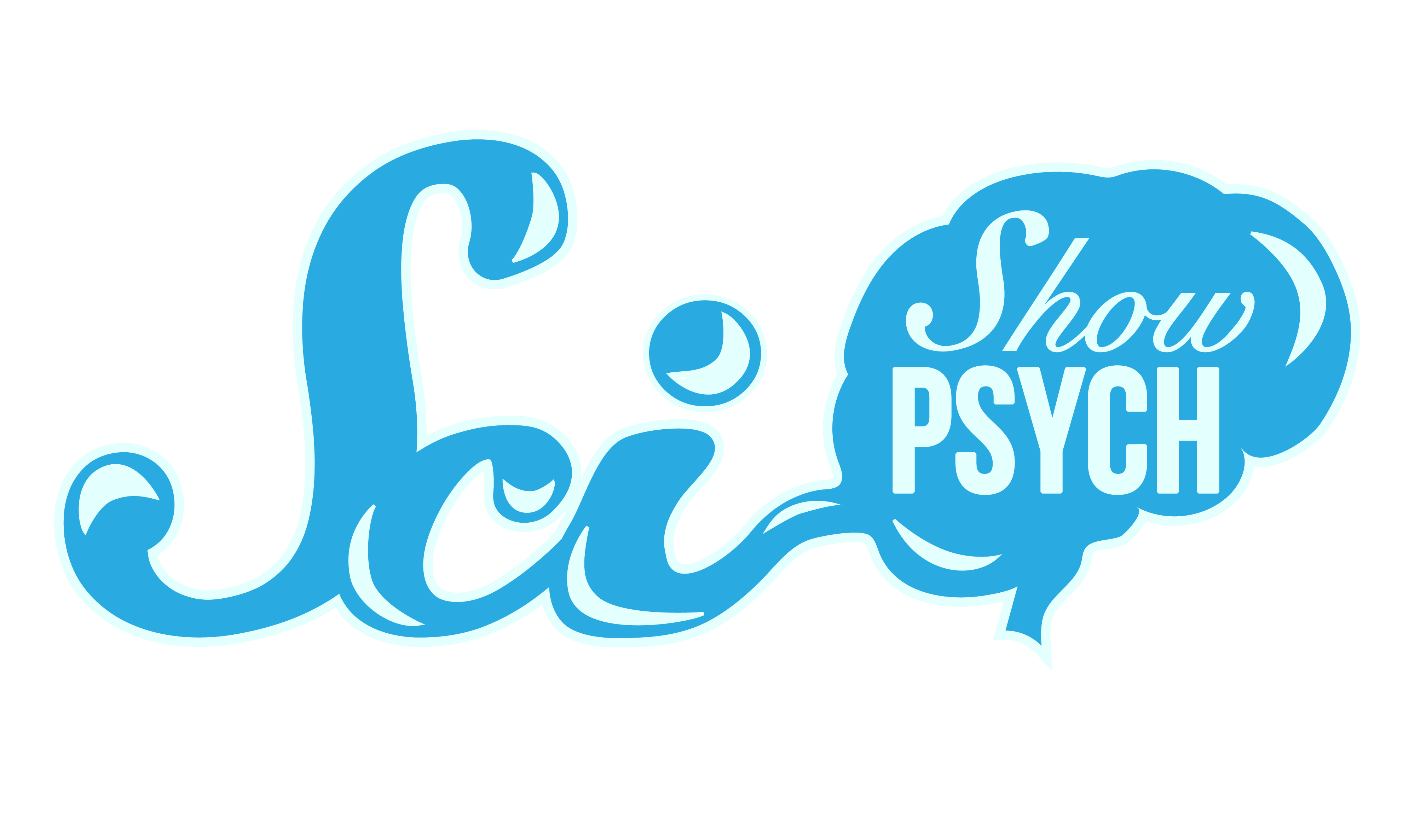 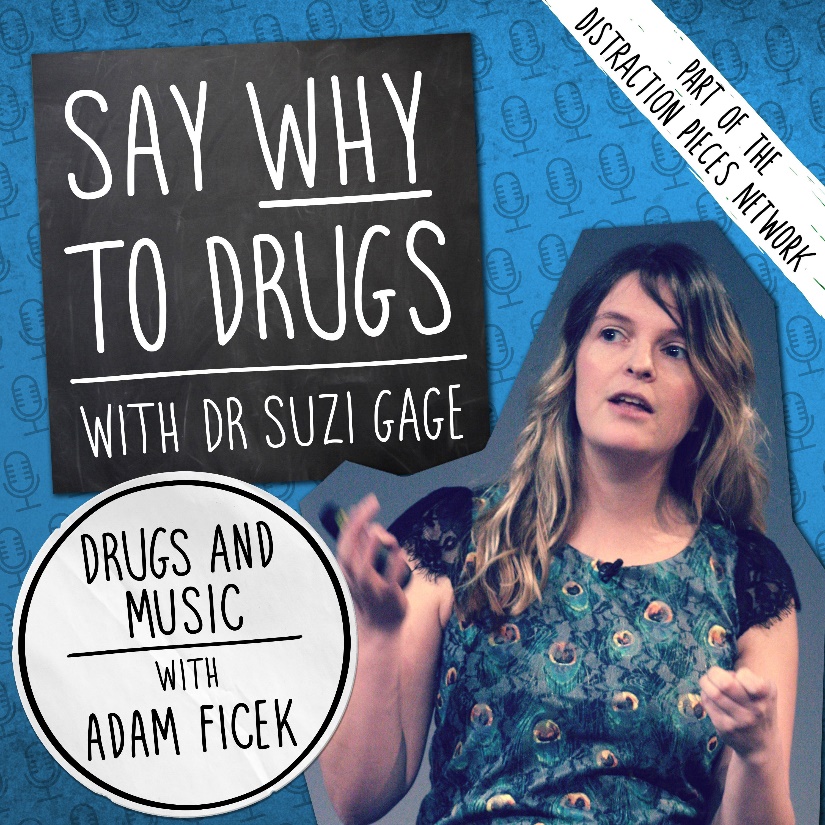 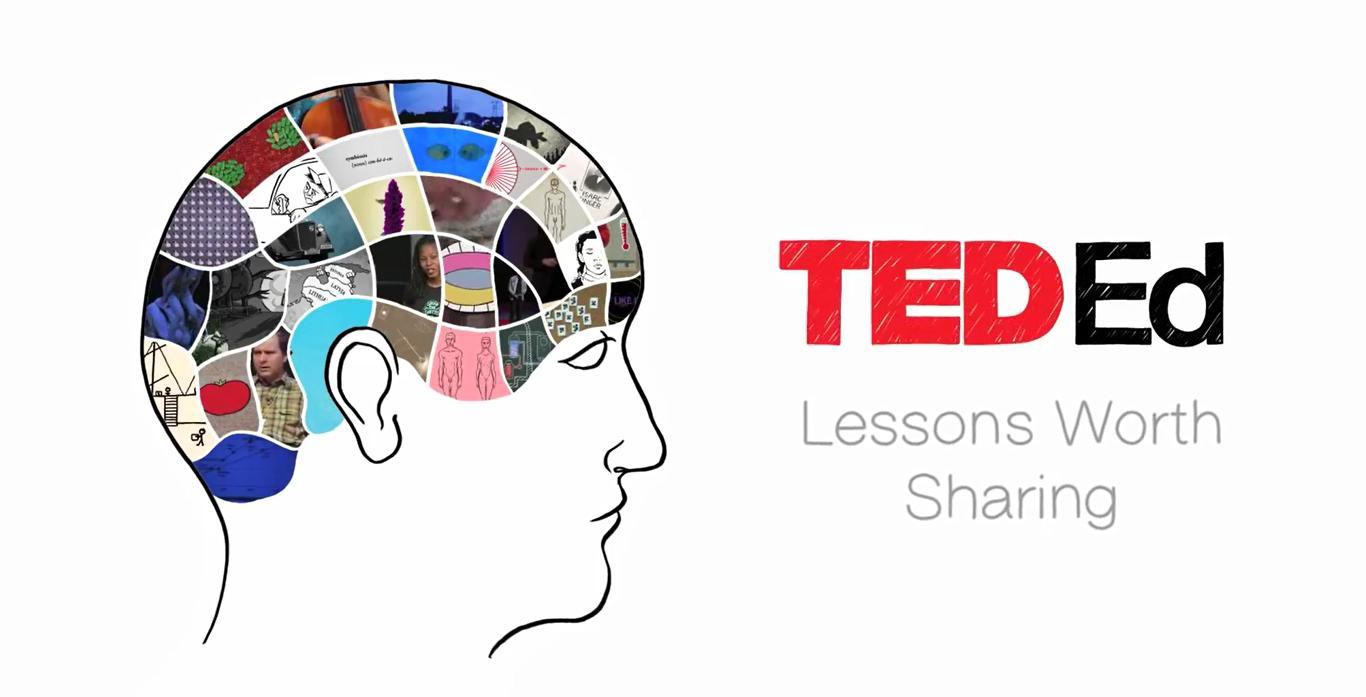 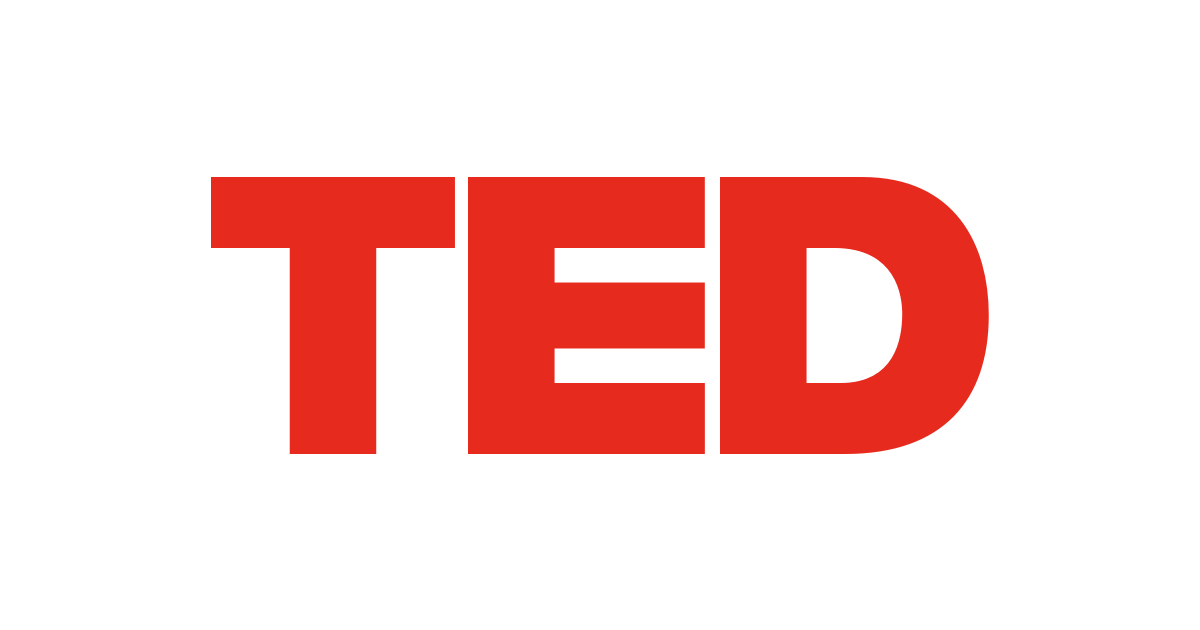 TED: B. Little: Who are you, really? (o personality psychology obecně, extravert/introvert) https://www.youtube.com/watch?v=qYvXk_bqlBk
TED: J. Kummerow: What’s your type? (o MBTI) https://www.youtube.com/watch?v=gBkIyJ7kf_I
CrashCourse Psychologyhttps://www.youtube.com/playlist?list=PL8dPuuaLjXtOPRKzVLY0jJY-uHOH9KVU6
YaleCourses: Introduction to psychology (některé jsou o osobnosti) https://www.youtube.com/playlist?list=PL6A08EB4EEFF3E91F
Jordan B. Peterson (má tam nahrávky z víc let) – velice známý, kontroverzní postava https://www.youtube.com/watch?v=kYYJlNbV1OM&list=PL22J3VaeABQApSdW8X71Ihe34eKN6XhCi
Society for personality and social psychology playlisthttps://www.youtube.com/watch?v=Lz2S41E-JDg&list=PLtAL5tCifMi7tdPl1hytIZpgNYZqmjt2M
Hidden brain: What can a personality test tell us about who we arehttps://www.npr.org/2019/04/12/712876949/what-can-a-personality-test-tell-us-about-who-we-are
ThePsychPodcast: Unraveling the mysteries of personality and well-beinghttps://scottbarrykaufman.com/podcast/unraveling-the-mysteries-of-personality-and-well-being-with-dr-brian-little/
ThePsychPodcast: Epstein on the cognitive-experiential self-theory of personalityhttps://scottbarrykaufman.com/podcast/legendary-psychologist-dr-seymour-epstein-on-the-cognitive-experiential-self-theory-of-personality/
Metodologie
Způsobuje násilí v TV a ve hrách násilné chování?
Jak se lidi učí jazyk (mateřský)?
Jaké osobnostní charakteristiky jsou důležité pro konkrétní zaměstnání (např. chůva vašich dětí, hasiče, politika)?Jak zjistit jestli lidi ty charakteristiky mají?
Co je pro lidi hlavní motivační síla?
Mění se osobnost lidí s věkem?
Co znamenají sny (např. létání ve snu)?
Typy dat
S data (self-report)
I data (informant)
L data (life-data)
B data (behaviour)
Deníkové záznamy
Experience sampling 
Electronically activated recorder
Laboratorní
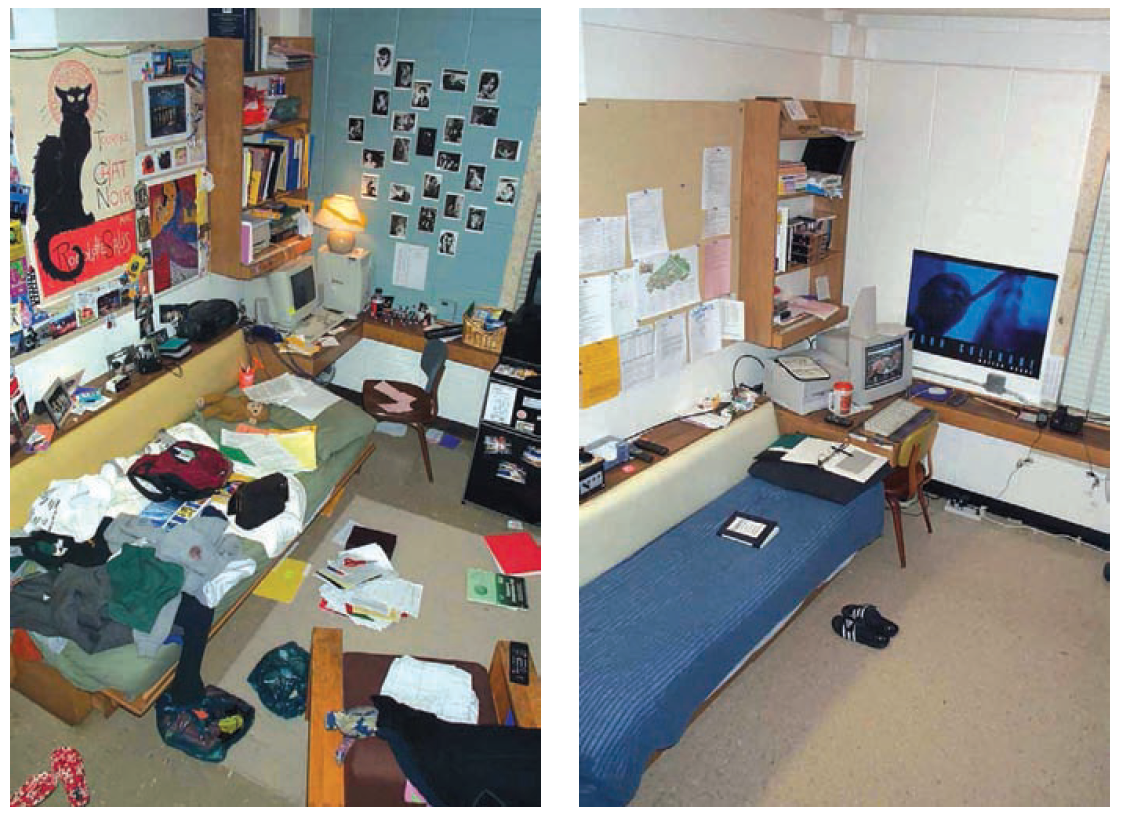 Funder, D. C. (2016). The Personality Puzzle (7th edition). New York: W. W. Norton. p. 37
Data
Reliabilita
Validita
Zobecnitelnost
Na opačné pohlaví
Na jiný věk
Na jiné prostředí
Na jinou krajinu
Výzkumný design
Případová studie
Experiment
Korelační studie
Teorie
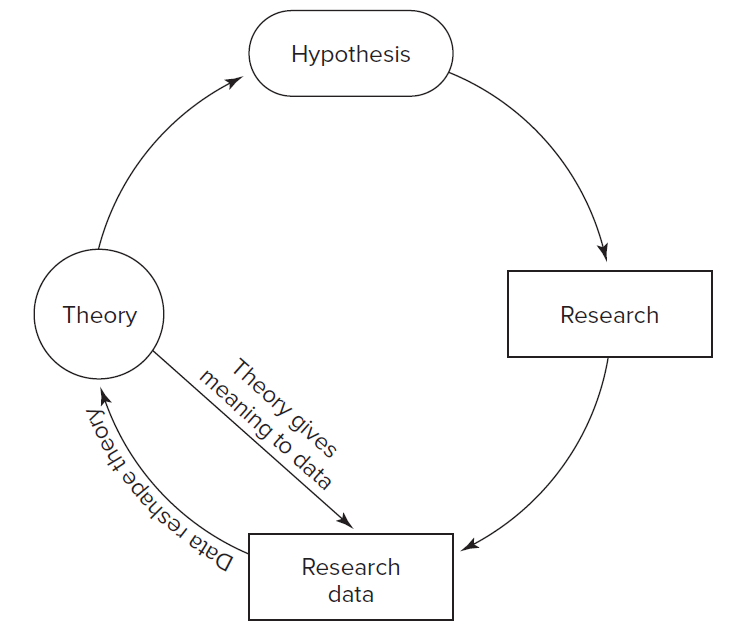 Generuje výzkum
Je vyvratitelná
Organizuje data
Má praktické aplikace
Je vnitřně konzistentní
Není nadbytečně složitá
Feist, G. J., & Roberts, T. (2018). Theories of personality (9th edition). McGraw-Hill Education. p. 11
Ockhamova břitva
Nemá se postulovat množství (důvodů či příčin), není-li to nezbytné.
Entity se nemají zmnožovat více, než je nutné.
Pokud pro nějaký jev existuje vícero vysvětlení, je lépe upřednostňovat to nejméně komplikované.
Pokud nějaká část teorie není pro dosažení výsledků nezbytná, do teorie nepatří.


https://cs.wikipedia.org/wiki/Occamova_b%C5%99itva
A scientific theory is a set of related assumptions that allows scientists to use logical deductive reasoning to formulate testable hypotheses.Feist, J., Feist, G. J., & Roberts, T. (2018). Theories of personality (9th edition). McGraw-Hill Education. p. 5
K. Popper
"(1) It is easy to obtain confirmations, or verifications, for nearly every theory - if we look for confirmations.
(2) Confirmations should count only if they are the result of risky predictions; that is to say, if, unenlightened by the theory in question, we should have expected an event which was incompatible with the theory - an event which would have refuted the theory.
(3) Every 'good' scientific theory is a prohibition; it forbids certain things to happen. The more a theory forbids, the better it is. 
(4) A theory which is not refutable by any conceivable event is non-scientific. Irrefutability is not a virtue of a theory (as people often think) but a vice. 
(5) Every genuine test of a theory is an attempt to falsify it, or to refute it. Testability is falsifiability" ([1962], p. 36).
" . . One can sum up all this by saying that the criterion of the scientific status of a theory is its falsifiability, or refutability, or testability" ([1962], p. 37)
Grünbaum, A. (1977). Is Psychoanalysis a Pseudo-Science? Karl Popper versus Sigmund Freud. Zeitschrift Für Philosophische Forschung, 31(3), 333-353, p. 337
Zdroje
Feist, J., Feist, G. J., & Roberts, T. (2018). Theories of personality (9th edition). McGraw-Hill Education.
Funder, D. C. (2016). The Personality Puzzle (7th edition). New York: W. W. Norton.